MENA 1000
Materialer, energi og nanoteknologi
Kurs-uke 1 
Kursinformasjon
Kap. 1; Materialer og energi (innledning)
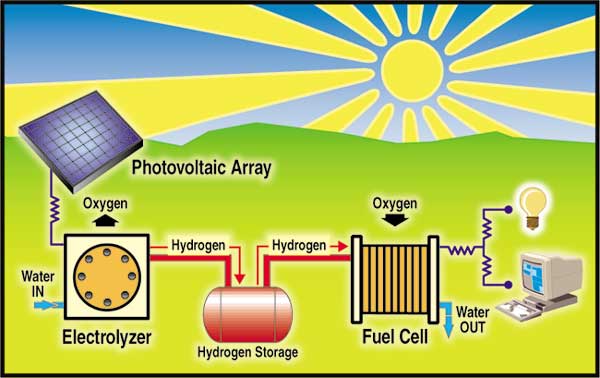 Truls Norby
Kjemisk institutt/
Senter for Materialvitenskap og nanoteknologi (SMN)
Universitetet i Oslo

FERMIO
Forskningsparken
Gaustadalleen 21
N-0349 Oslo

truls.norby@kjemi.uio.no
MENA 1000 – Materialer, energi og nanoteknologi
MENA 1000 – Materialer, energi og nanoteknologi
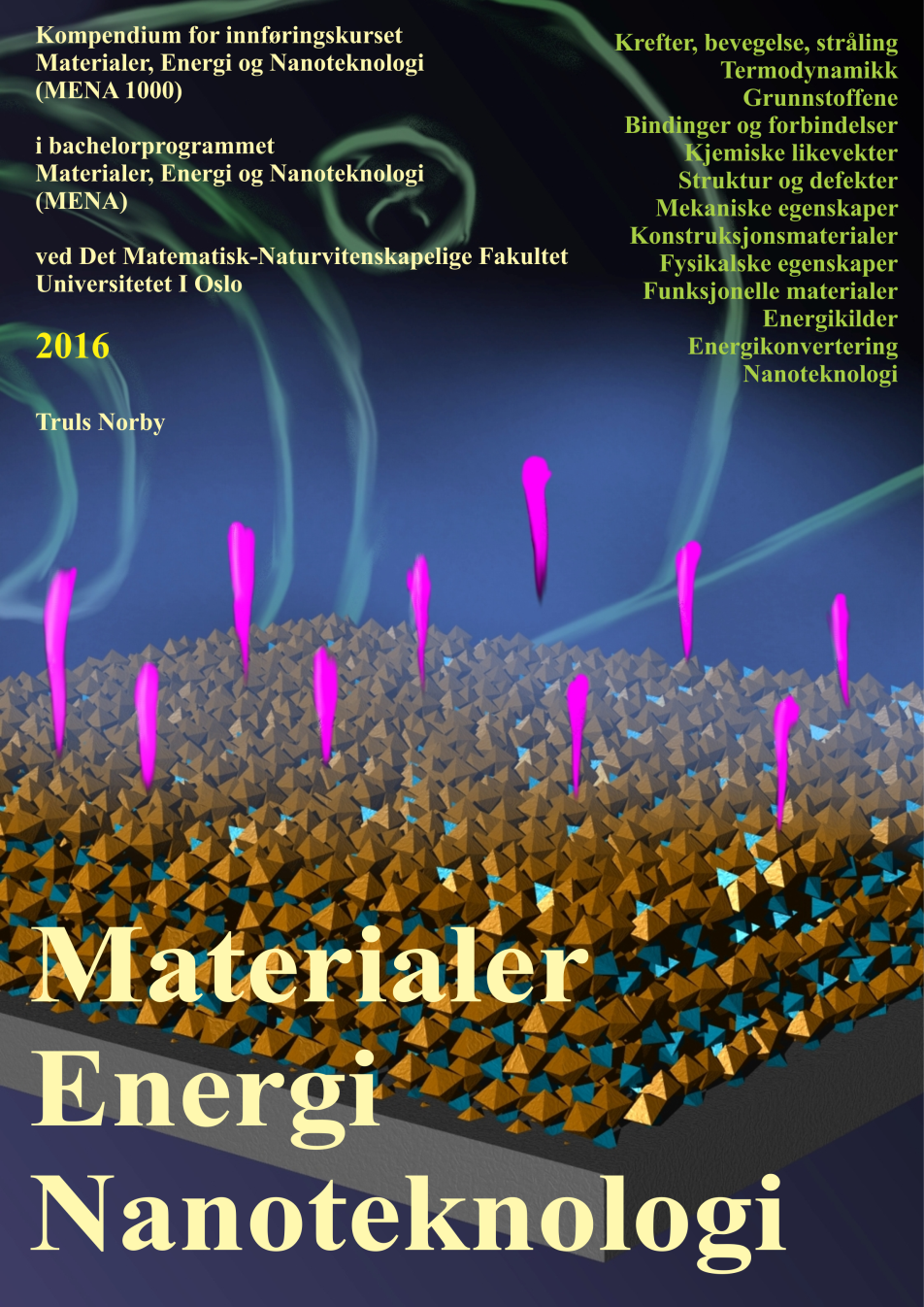 Kurs
10 studiepoeng (1/3 semester)
Pensum
Truls Norby: Materialer, energi og nanoteknologi kompendium 2016;
    370 sider;
    Kjøpes kun i Akademika, Blindern
Laboratorieøvelser i MENA 1000, kompendium, ca. 40 sider. Deles ut.
Kursansvarlig: Truls Norby (truls.norby@kjemi.uio.no)

Evaluering
Obligatorisk midtveisevaluering (deleksamen)
Teller 10%
Skriftlig eksamen 
Teller 90%
MENA 1000 – Materialer, energi og nanoteknologi
Kursbeskrivelse; innhold og mål
Vi skal

Etablere VGS Fysikk 2 og Kjemi 2 nivå

Dekke noe av innledende KJM- og FYS-emner for å forberede videre KJM- og FYS-emner.

	(Aktuell støttelitteratur er derfor pensumbøker i Fysikk 2 og Kjemi 2 og/eller innledende generelle kurs i fysikk og kjemi ved UiO)

Lære en god del grunnleggende og litt mer avansert fysikk og kjemi som danner et grunnlag for materialvitenskap

Se på mange anvendelser av materialer i bærekraftig energiteknologi og nanoteknologi
Innhold

MENA1000 er et introduksjonsemne i materialvitenskap og en obligatorisk del av bachelorprogrammet Materialer, energi og nanoteknologi.

Emnet gir nødvendig bakgrunn i fysikk og kjemi og har stor vekt på materialer for miljøvennlig energiteknologi og på nanoteknologi. 

MENA1000 kan være et nyttig og interessant valgfritt emne i andre studieprogrammer.
MENA 1000 – Materialer, energi og nanoteknologi
Hva lærer du?
Etter å ha fullført emnet skal du ha følgende kompetanse:
Grunnleggende kunnskaper i fysikk: bevegelse, krefter, energi, gravitasjon, elektrisitet, magnetisme, elektromagnetisk stråling. Grunnleggende kunnskaper i kjemi: grunnstoffene, periodesystemet, bindinger, noe uorganisk og organisk stoffkjemi, termodynamikk og kjemiske likevekter.

Innledende oversikt over viktige materialklasser, deres sammensetning, bindinger, struktur, defekter og bruksområder: konstruksjonsmaterialer og mekaniske egenskaper, funksjonelle materialer og fysikalske egenskaper (bl.a. optiske, elektriske, magnetiske og katalytiske).

Kunnskap om fossile og fornybare energikilder, om konvertering, lagring og transport av energi, og om teknologi for å redusere forurensning og utslipp av klimagasser.

Kunnskap om hva nanoteknologi er og eksempler på prinsipper, verktøy, nanomaterialer, og anvendelser, inklusiv en kort innføring i helse, miljø og sikkerhet (HMS) og etiske, juridiske og samfunnsmessige aspekter (ELSA) rundt nanoteknologi.

Innledende praktiske ferdigheter i utførelse og rapportering av fysiske eksperimenter og kjemisk laboratoriearbeid inklusiv syntese av et avansert materiale (høytemperatur superleder).
MENA 1000 – Materialer, energi og nanoteknologi
MENA 1000 – Materialer, energi og nanoteknologiUndervisning
Forelesninger
4 timer/uke; mandager 12.15-14.00 og torsdager 12.15-14.00, begge i Lille Fysiske Auditorium, Fysikkbygningen
Truls Norby (truls.norby@kjemi.uio.no) 
+ Gjesteforelesere

Øvelser (kollokvier)
Regneøvelser
2 timer/uke
Gr. 1 onsdager 10.15-12.00 (FI Ø394)
Gr. 2 tirsdager 12.15-14.00 (FI Ø394)
Karl Petter Lillerud (k.p.lillerud@kjemi.uio.no) ansvarlig
Thomas Håbu Qureishy (thomashq@student.matnat.uio.no)

Laboratorieøvelser (obligatoriske), 5 timer, erstatter regneøvelser i 4 av ukene
Lab 1 går i FV 225 
uke 40, 42, 44, 46  
Gr. 1 onsdager 10.15-15.00 (Første lab i FI FV225)
Gr. 2 tirsdager 12.15-17.00 (Første lab i FI FV225).  
Thomas Håbu Qureishy (thomashq@student.matnat.uio.no) ansvarlig 
Karl Petter Lillerud (k.p.lillerud@kjemi.uio.no)
Sarah Reimann (sarah.reimann@kjemi.uio.no)
Karl Roald Leikanger (k.r.leikanger@kjemi.uio.no)
Tekniker: Oddvar Dyrlie (oddvar.dyrlie@kjemi.uio.no)
Innlevering og tilbakemeldinger via Fronter; 
fronter.uio.no
Frister: 1 uke etter lab
Kjenn din veileder!
MENA 1000 – Materialer, energi og nanoteknologi
Lab-øvelser
1. Energi og varme
Termodynamikk (entalpi, entropi, varme) og lys

2. Syntese
Syntese av en høytemperatur superleder YBa2Cu3O7-δ
Nanopartikler

3. Funksjonelle materialer
Elektriske egenskaper m.m.
Teste superlederen

4. Energikonvertering
Solcelle, elektrolysør, hydrogen, brenselcelle
Labrapport skjema 1 uke
Labrapport skjema 1 uke
Labrapport fritekst 1 uke
Labrapport skjema samme dag
MENA 1000 – Materialer, energi og nanoteknologi
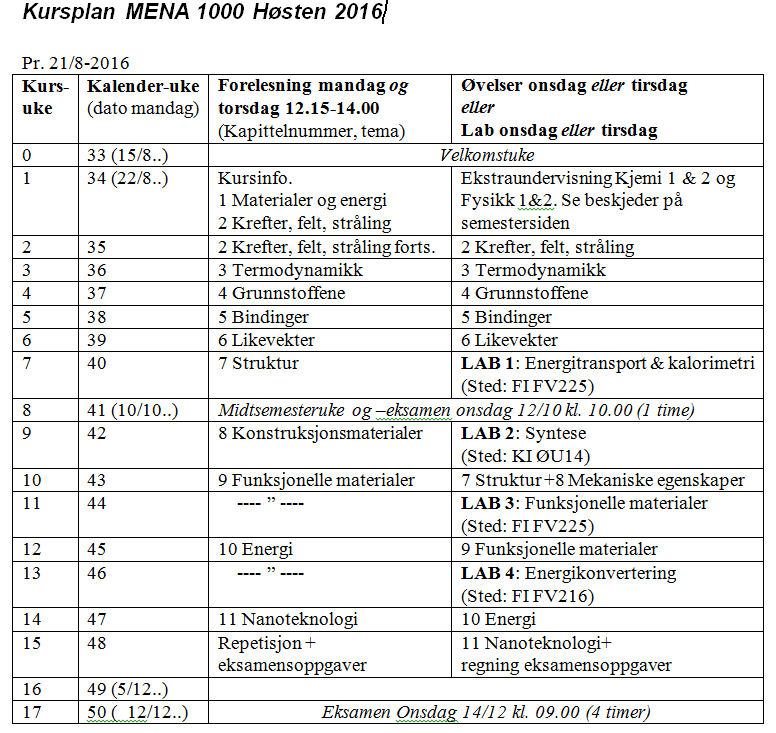 MENA 1000 – Materialer, energi og nanoteknologi
Bruk web
MENA1000 kurs- og semesterside

http://www.uio.no/studier/emner/matnat/kjemi/MENA1000/

http://www.uio.no/studier/emner/matnat/kjemi/MENA1000/h16/ 

	…eller bare google ”MENA1000” 

Fronter (for informasjon, kommunikasjon, innlevering av labrapporter etc.)

fronter.uio.no 

https://fronter.uio.no
MENA 1000 – Materialer, energi og nanoteknologi
MENA1000 i MENA bachelorprogrammet
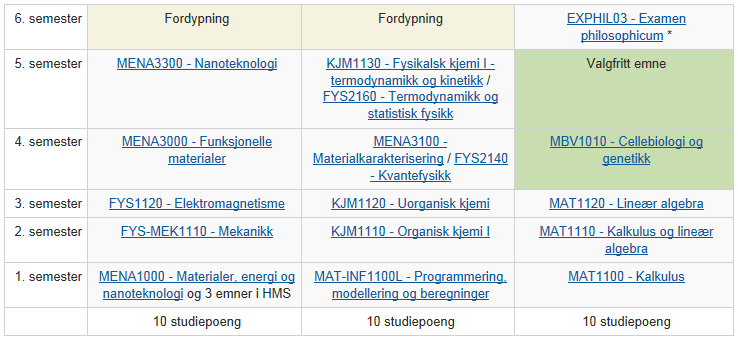 MENA 1000 – Materialer, energi og nanoteknologi
Litt om det å studere her…på UiO…og på MENA1000
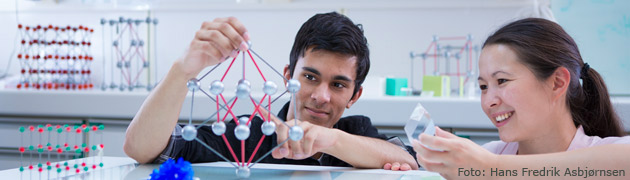 Hvem er dere?


Hvem er jeg?


Hvem er vi?


Hva skal vi gjøre sammen?


Hvordan skal vi gjøre det?
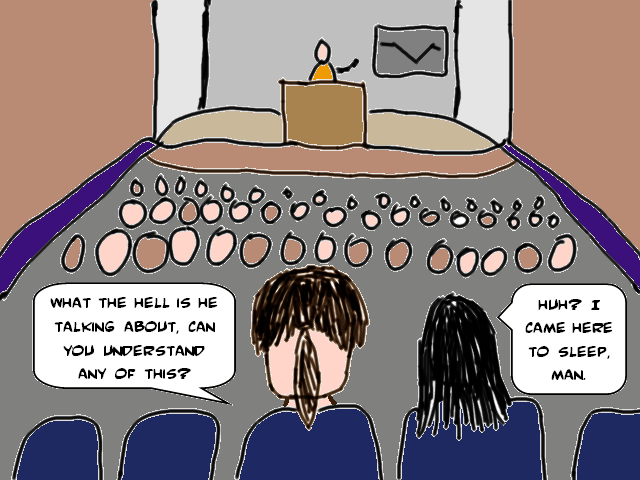 MENA 1000 – Materialer, energi og nanoteknologi
2014
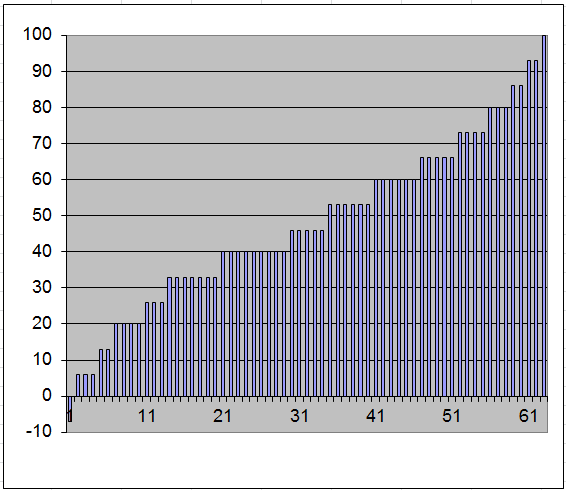 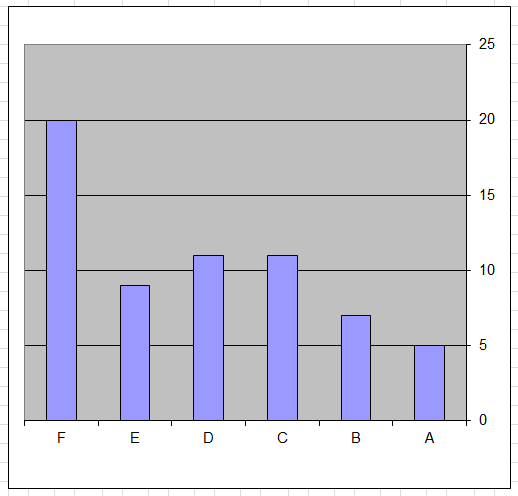 63 tok deleksamen
41 tok slutteksamen
MENA 1000 – Materialer, energi og nanoteknologi
Hva og hvordan skal vi lære?
Læreboka
Les for å forberede deg til forelesning, kollokvie, og lab

Forelesninger
Jeg foreleser det meste, men prøver å fokusere på det vanskelige

Læreboka
Les en gang til
Ikke surfe, men pløye

Kollokviene
Kom!!!

Lab
Obligatorisk
Labhefte, forberede, gjøre, skrive journal. Få hjelp! Få tilbakemeldinger!

Hverandre!?!
Belastning på et materiale fører til deformasjon, d.v.s. endringer i volum, fasong eller begge deler. Endringene forekommer i tre former: elastisk deformasjon som går tilbake når belastningen fjernes, plastisk deformasjon som forblir etter avlastning, og brudd som deler materialet i to eller flere biter. Parameterne som beskriver forholdet mellom deformasjon og belastningen, og hvilken belastning materialet tåler før deformasjonen endrer karakter, utgjør materialets mekaniske egenskaper.
MENA 1000 – Materialer, energi og nanoteknologi
[Speaker Notes: Les teksten. Fjern den. 
Husker du noe? Prøv å forklare den til noen. 
Les den igjen. Hva nå?]
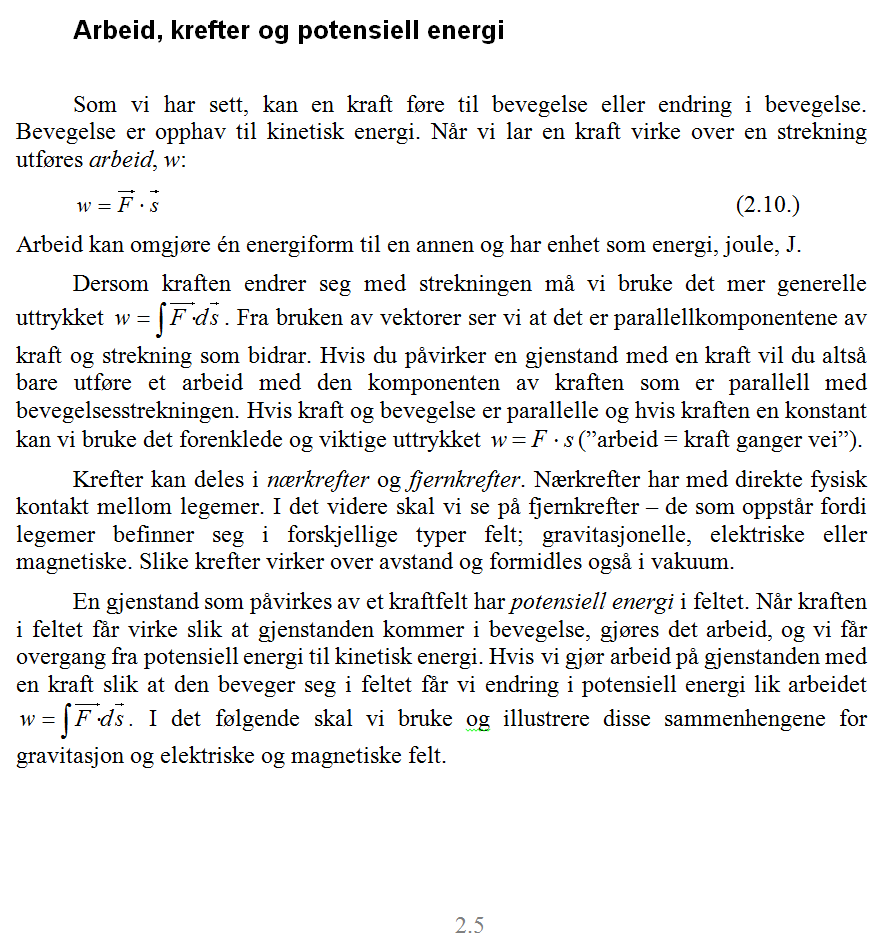 Lese…
Overskrifter
Hva handler det om? 

Avsnitt
Finn ett innhold i hvert avsnitt
Markér stikkord

Hva har forfatteren prøvd å markere som viktig?

Hva skjønner jeg?
Hva skjønner jeg ikke?

Overskrift OK?
MENA 1000 – Materialer, energi og nanoteknologi
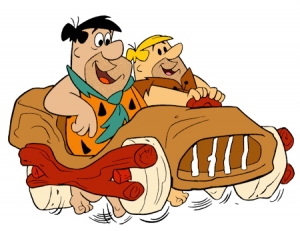 Kapittel 1
MENA 1000 – Materialer, energi og nanoteknologi
Materialer og fremskritt
Materialer har alltid vært en viktig faktor for menneskets ”fremskritt”:
survival
of the fittest
or
of the fattest?

Tidsaldre oppkalt etter den tidsalderens avanserte materialtype

Fremskritt og velferd er knyttet til 
mat
Helse & medisin
Informasjon & kommunikasjon (IKT)
transport 
energi 
miljø…..

Og mange av disse er i stor grad knyttet til nye materialer
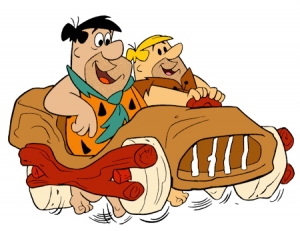 MENA 1000 – Materialer, energi og nanoteknologi
[Speaker Notes: MEF 1000 omhandler særlig materialer og energi, men også indirekte helse&medisin, IKT, transport, og miljø.]
En liten øvelse…
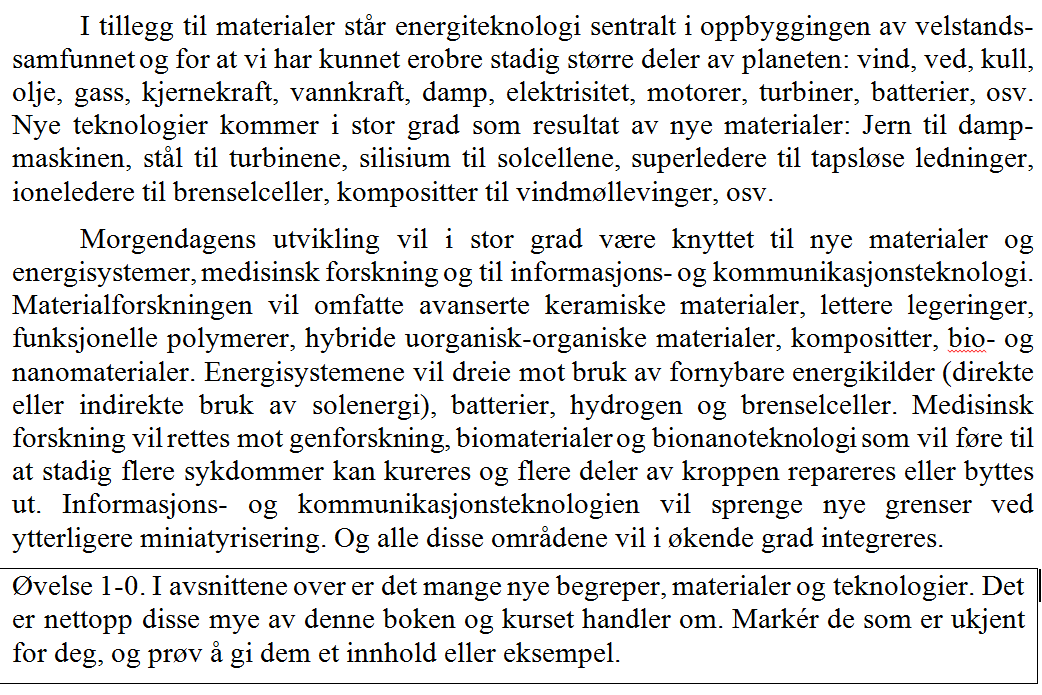 MENA 1000 – Materialer, energi og nanoteknologi
Moderne samfunn og velferd krever energi. Hvor kommer den fra?
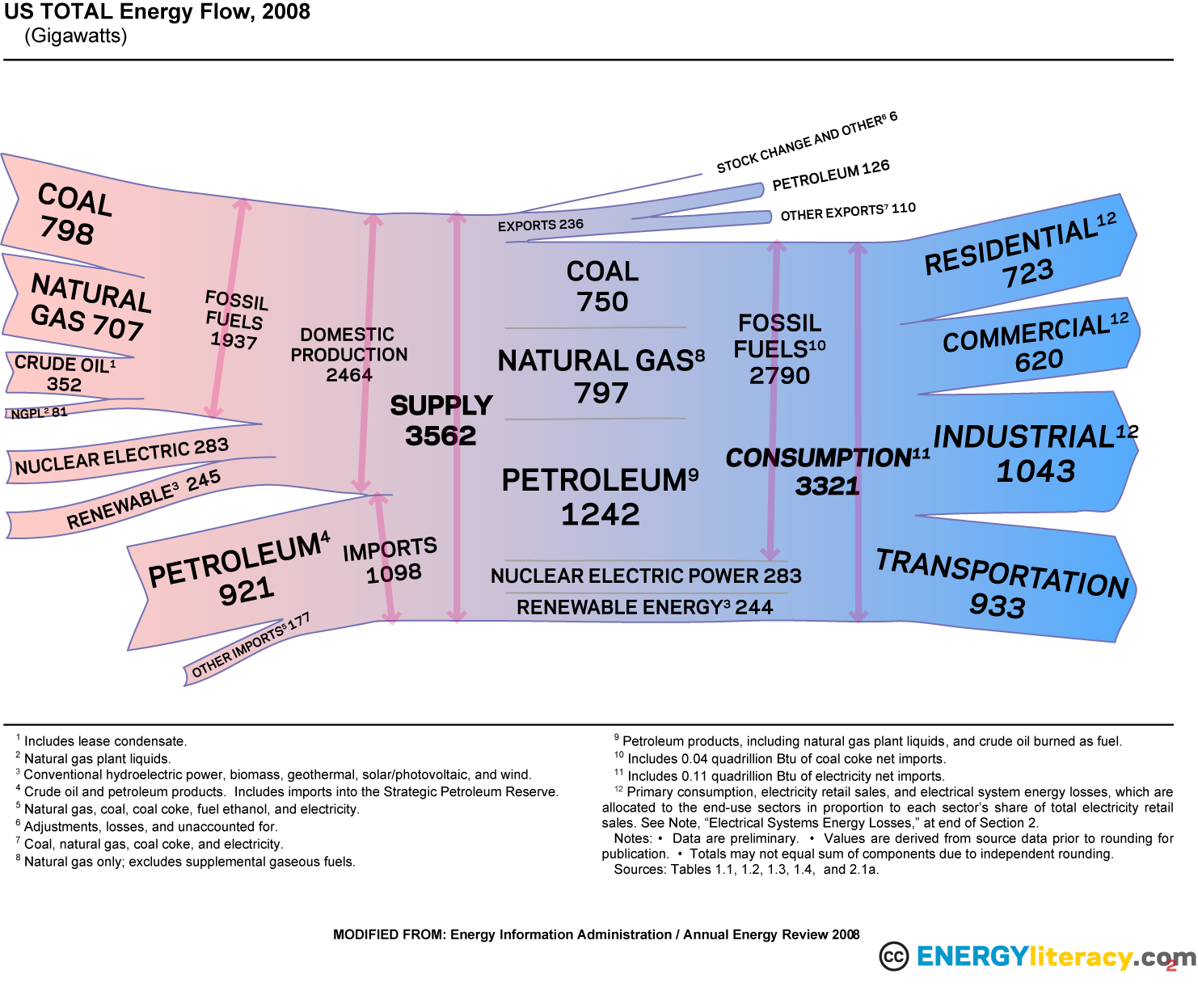 MENA 1000 – Materialer, energi og nanoteknologi
Energi (og miljø) for fremtiden
Bedre bruk av fossile energikilder
Bedre effektivitet
Mindre forurensning
CO2-håndtering

Overgang til fornybare energikilder
Direkte solenergi
Indirekte solenergi
Vannkraft
Bølgekraft
Vindkraft
Geovarme
Tidevannskraft
Kjernekraft?

Hydrogen som energibærer?

Tidsperspektiv?
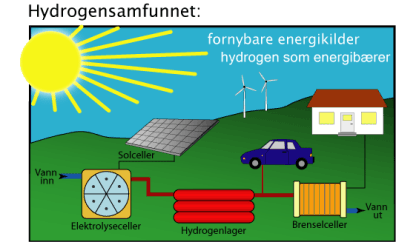 MENA 1000 – Materialer, energi og nanoteknologi
Hva er et materiale?
Et materiale er et fast stoff 
som kan brukes til noe
MENA 1000 – Materialer, energi og nanoteknologi
Konstruksjonsmaterialer og funksjonelle materialer
Konstruksjonsmaterialer (strukturelle materialer)
Mekaniske egenskaper
Styrke
Utseende
Funksjonelle materialer
Fysikalske egenskaper
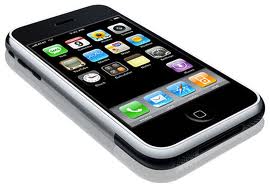 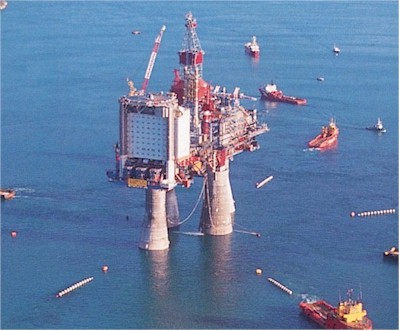 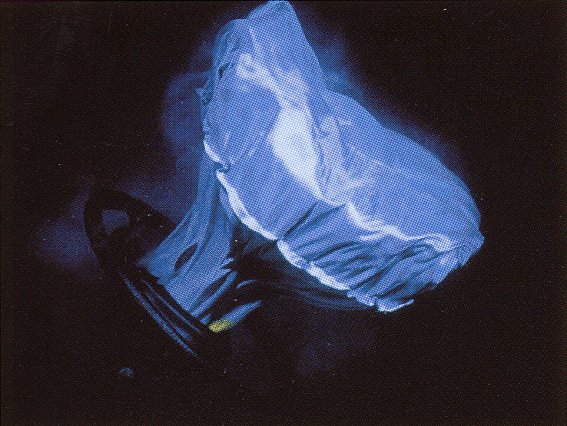 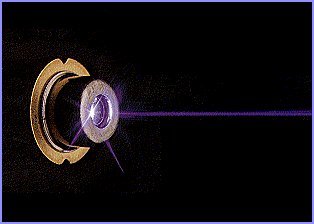 MENA 1000 – Materialer, energi og nanoteknologi
[Speaker Notes: Skillet ikke entydig. Morgendagens konstruksjonsmaterialer vil ha funksjonelle egenskaper (og omvendt).]
Metaller, plast, keramer
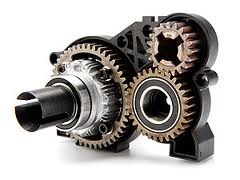 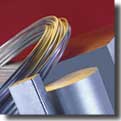 Metaller
Metalliske grunnstoffer
Legeringer
Duktile, leder varme og elektrisitet
Metallglans

Plast
Polymere organiske forbindelser
Myke
Isolerende

Keramer
Forskjellige definisjoner
Moderne versjon: Ikke-metalliske uorganiske faste forbindelser. Inkluderer glass.
Typisk harde, sprø. 
Stor variasjon i sammensetninger og egenskaper
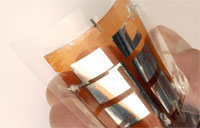 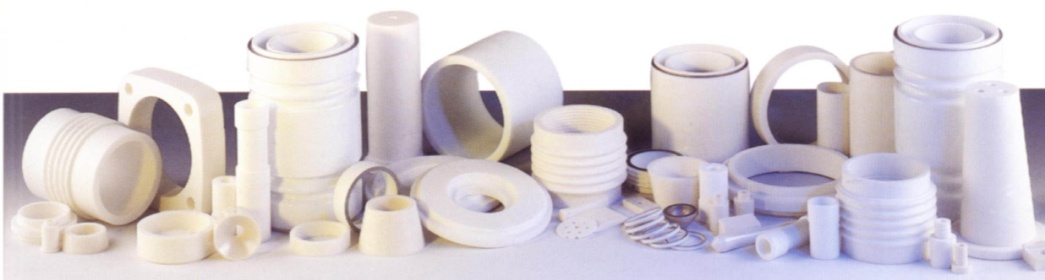 MENA 1000 – Materialer, energi og nanoteknologi
Kompositt- og hybridmaterialer
Komposittmaterialer består av flere faser (oftest av forskjellig klasse; metall, plast, keram);
Bedre egenskaper enn enkeltfasene
		eller
Prishensyn/enklere fremstilling

Eksempler: 
Fiberforsterket plast
Cermets (Ceramic+metal)
Armert betong


Hybridmaterialer
Organiske og uorganiske komponenter i samme molekyl eller struktur.
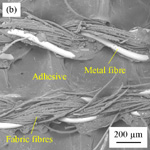 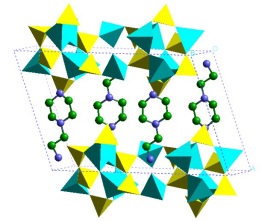 MENA 1000 – Materialer, energi og nanoteknologi
Mikroteknologi
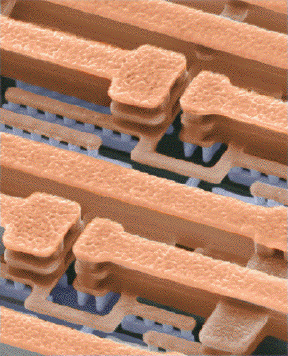 Miniatyrisert og tettpakket teknologi
føle (sensorer) 
huske (datalagre) 
tenke (prosessorer)
handle (motorer og mekanikk)
skaffe energi
Solcelle
Brenselcelle
Termoelektrisk generator
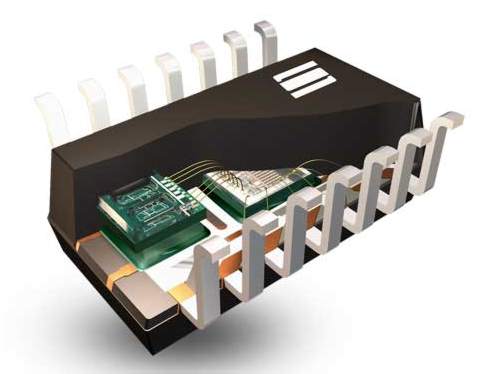 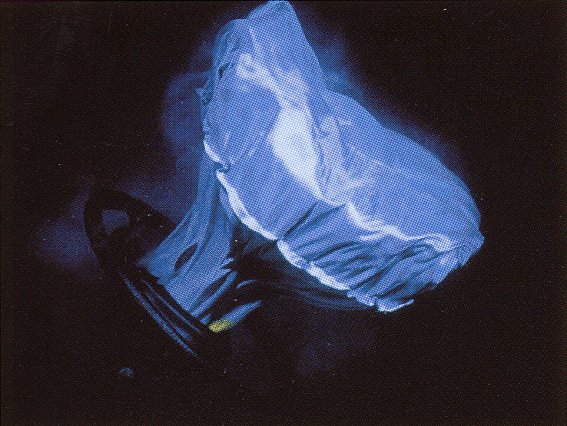 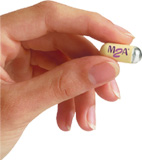 MENA 1000 – Materialer, energi og nanoteknologi
Nanoteknologi
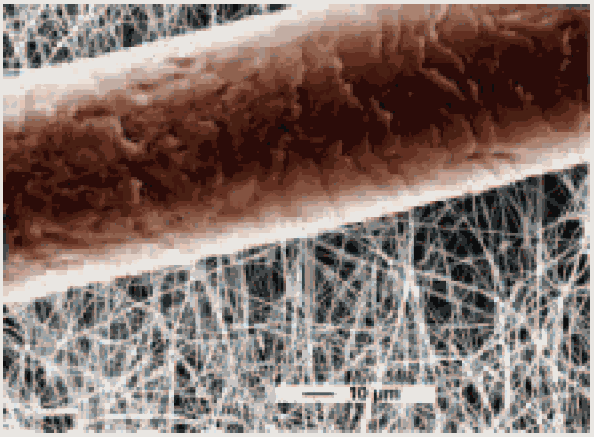 Naturen har alltid hatt nanoskopiske strukturer
Mineralsk
Bergarter, leire, jord
Biologiske
Organismer, vev, ben, DNA…
Noen av de beste og sterkeste materialer som er kjent er naturens egne
Skjell og andre skall (kompositt av mineralske og organiske stoffer)
tre og andre plantefibre,
edderkoppens tråd, osv.
		  
Nanoteknologi er å beherske kunstig fremstilling av og egenskaper til strukturer på nanometerskala
Nye egenskaper
Hybridisering (biologisk – uorganisk)
Miniatyrisering
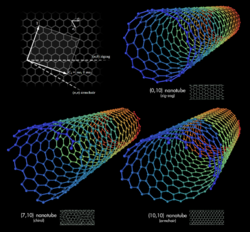 MENA 1000 – Materialer, energi og nanoteknologi
Materialer og energi
Materialer er avgjørende for ny energiteknologi

Energi er avgjørende for naturen, og for materialer

Derfor skal vi 
Starte med energi
Mekanikk
Termodynamikk
Lære om materialer
Sammensetning og bindinger
Struktur og mikrostruktur
Mekaniske egenskaper - konstruksjonsmaterialer
Funksjonelle egenskaper – funksjonelle materialer
Lære om energiteknologi. Fokus på
Energikonvertering og -lagring
Ny bærekraftig teknologi
Materialaspektet

Nanoteknologi – nye muligheter
ELSA og HMS
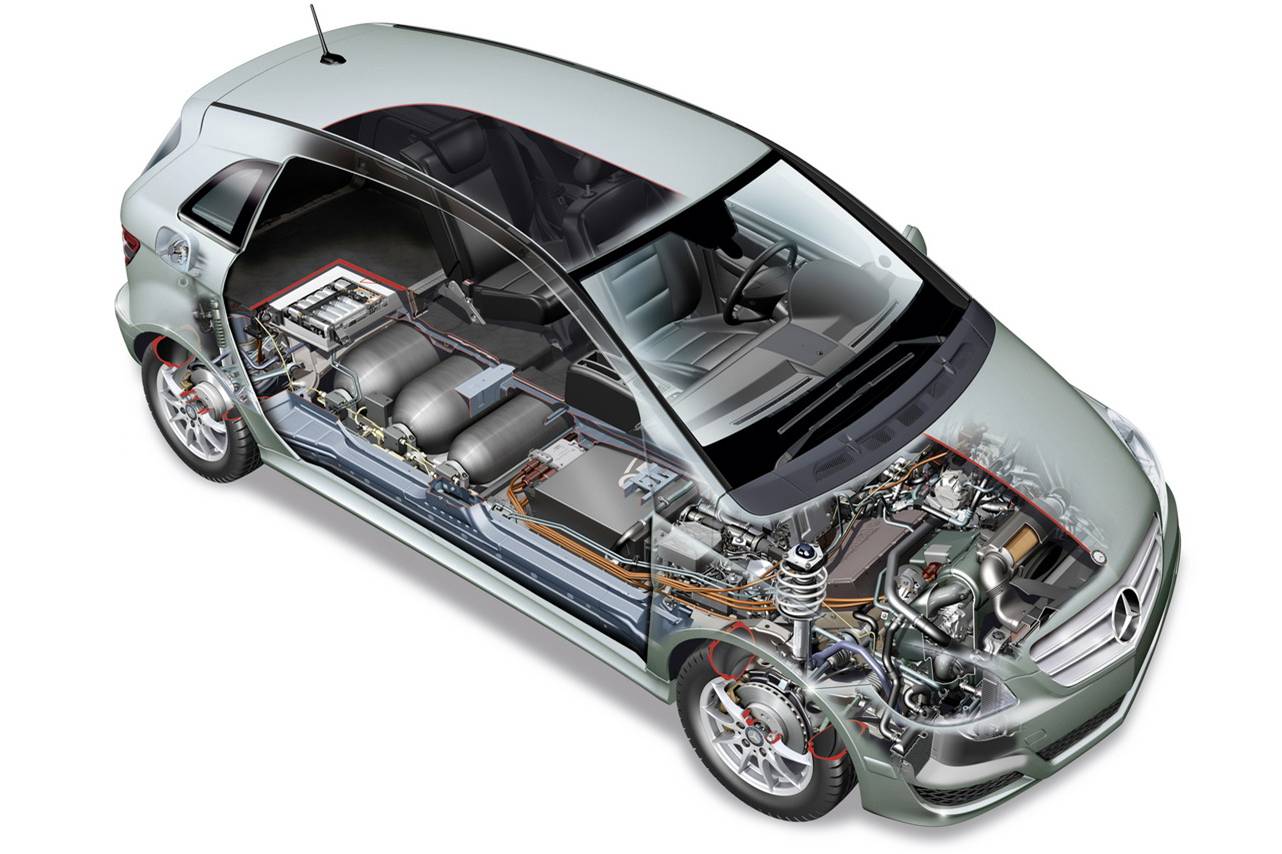 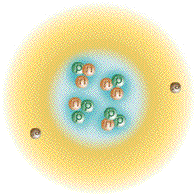 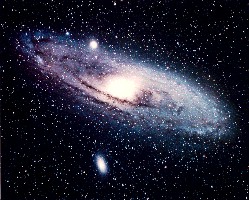 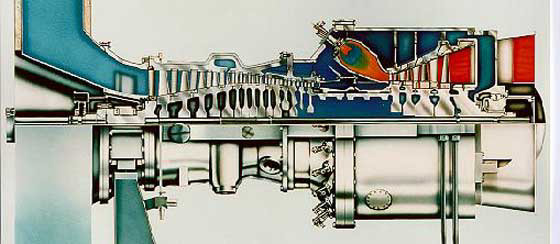 MENA 1000 – Materialer, energi og nanoteknologi
Kapitlenes oppsummering
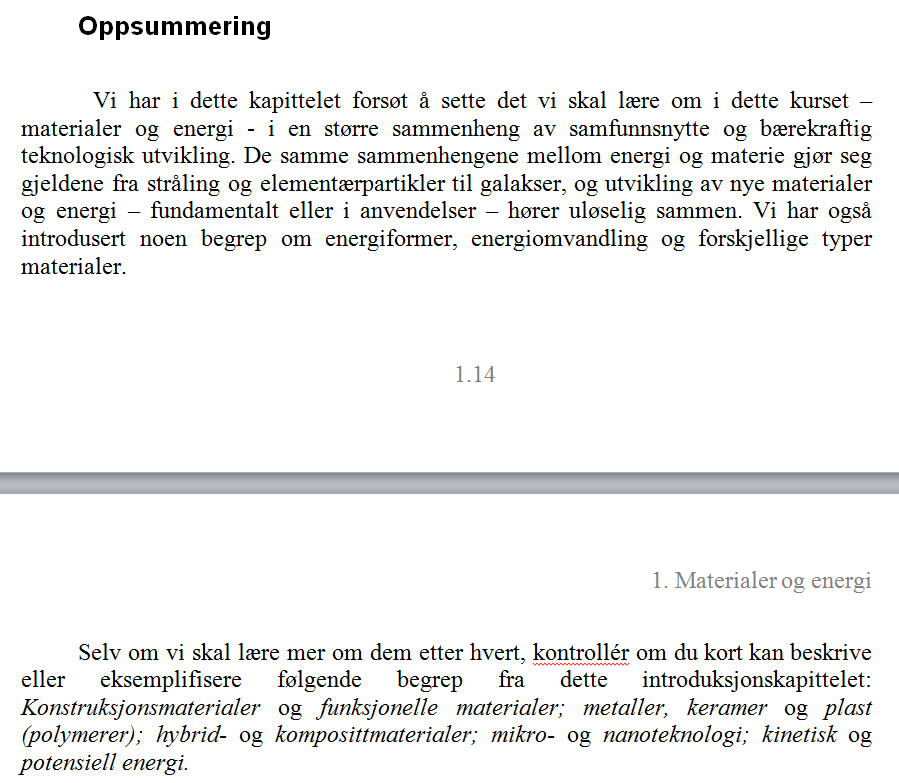 Inneholder to deler:

Oppsummering

Kontroll


Bruk dem!
MENA 1000 – Materialer, energi og nanoteknologi
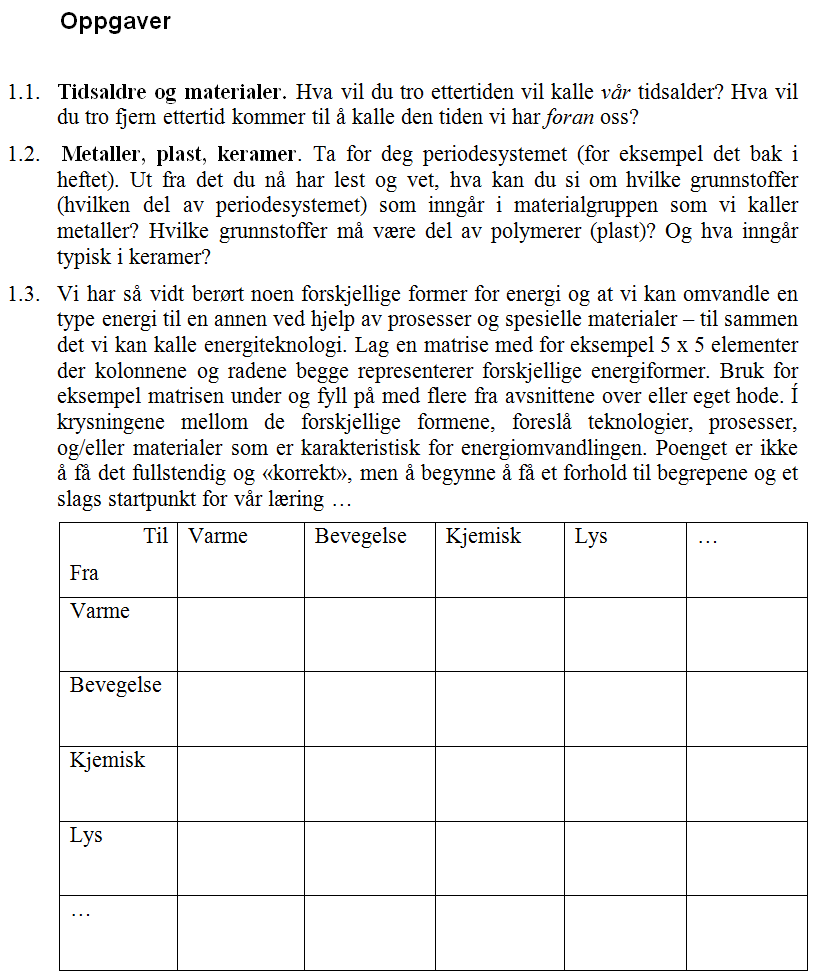 Oppgaver
… gjør vi på kollokviene …
MENA 1000 – Materialer, energi og nanoteknologi